“Bullying” o Acoso Escolar
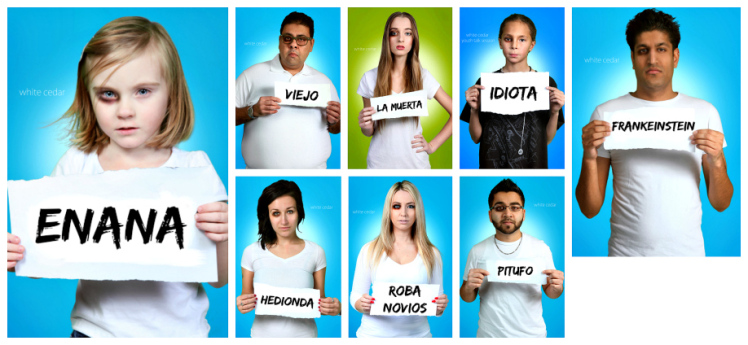 “Hemos aprendido a volar 
como los pájaros y a nadar 
como los peces, pero no 
hemos aprendido el sencillo
arte de vivir como 
hermanos”
					Martín Luther King
Convivencia
¿Qué opinas?
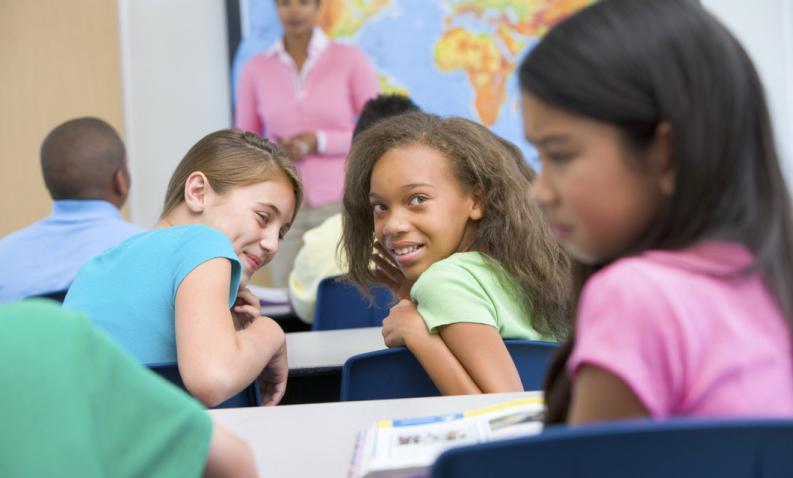 Definición Bullying
Es cualquier forma de maltrato psicológico, verbal o físico, producido entre estudiantes de forma reiterada a lo largo de un tiempo determinado y desbalance de poder..
Si alguna vez te ha pasado que…
Me gritan
Hacen gestos de burla o desprecio hacia mí.
Se meten conmigo por mi forma de ser.
Se burlan de mi apariencia física.
Me acusan de cosas que no he dicho o hecho.
Cuentan mentiras acerca de mí.
Me insultan.
Si alguna vez teha pasado que…
No me hablan.
No me dejan hablar.
Me llaman por “nombres” que no me gustan.
No me dejan jugar con ellos.
Me amenazan con pegarme.
Me empujan.
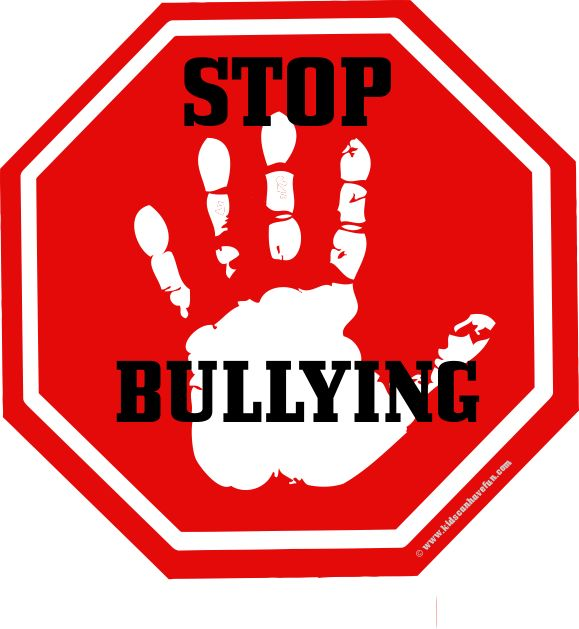 Si alguna vez teha pasado que…
Se ríen de mí cuando me equivoco.
Utilizan las redes sociales para ridiculizarme
Envían o muestran vídeos de mi personas para humillarme.
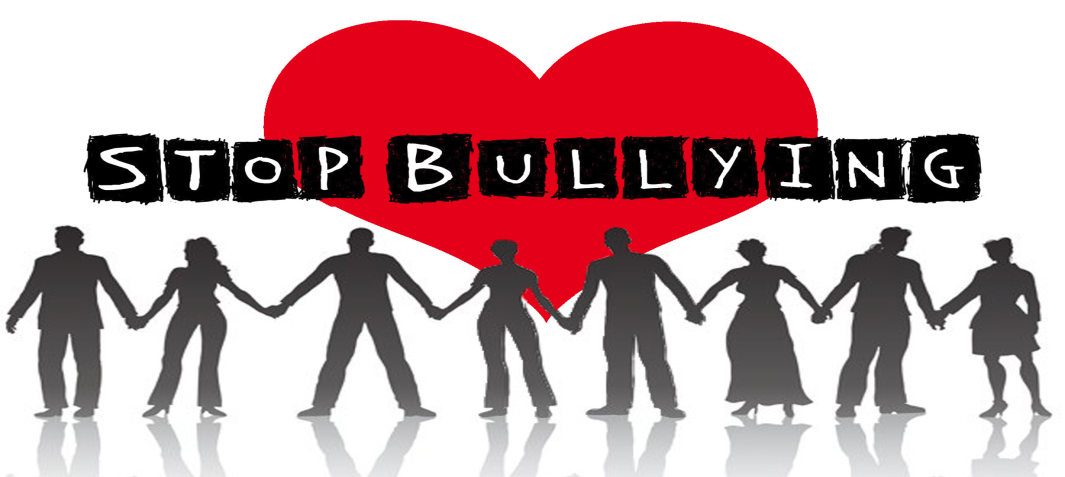 ¿Quiénes participan?
Agresor:
Suelen ser fuertes físicamente, impulsivos, dominantes, con conductas antisociales y poco empáticos con sus víctimas. Se pueden distinguir tres tipos de acosadores.:
Tipos de agresores
1Acosador Inteligente : 
Es aquel que con buenas habilidades sociales y popularidad en el grupo, es capaz de organizar o manipular a otros para que cumplan sus órdenes.
Tipos de agresores
Acosador Poco Inteligente : 
Es aquel que manifiesta un comportamiento antisocial y que intimida y acosa a otros directamente, a veces como reflejo de su falta de autoestima y de confianza en sí mismo .
Tipos de agresores
Acosador Víctima : 
Es aquel que acosa a compañeros más jóvenes que él y es a la vez es acosado por chicos mayores o incluso es víctima en su propia casa. Logra ser respetado por medio del miedo.
Víctima…
Suelen ser niños tímidos,
inseguros, mantienen una 
excesiva protección de los 
padres, menos fuertes 
físicamente.
Víctima…
Escasa autoestima, ausencia de 
amigos, depresión, aunque 
algunos de estos rasgos podrían 
ser consecuencia del acoso.
https://www.youtube.com/watch?v=I0RZvBUYgnQ
Espectadores
Conocen bien la situación,
se les pide que la aplaudan o que la ignoren. 
Amigos íntimos y ayudantes del agresor .
Espectadores
Otros aunque no acosan de
manera directa, observan las agresiones y las aprueban e incitan .
Espectadores
Podemos encontrar otros 
que se muestran como 
neutrales y no quieren 
implicarse, pero al callar están tolerando el Bullying..
Tipos de acoso escolar
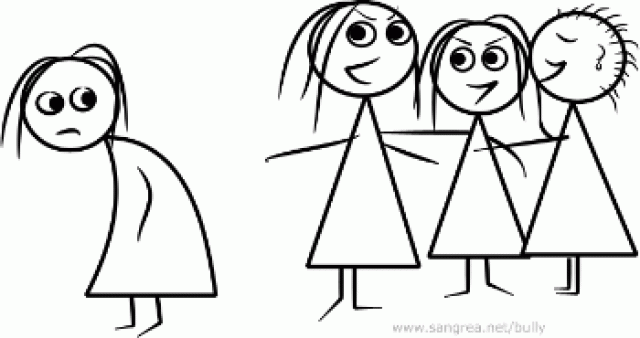 Hostigamiento
Acciones de hostigamiento y acoso psicológico que manifiestan desprecio, falta de respeto y desconsideración por la dignidad del niño.
Hostigamiento
El odio, la ridiculización, la burla, los motes, la crueldad, la manifestación gestual del desprecio.
Exclusión social
Cuando se ignora,
se aísla y se excluye al otro.
Verbal
Insultos y menosprecios en público para poner en evidencia al débil..
Psicológico
En este caso existe una persecución, intimidación, tiranía, chantaje, manipulación y amenazas al otro.
Físico
Hay golpes, empujones o se organiza una paliza al acosado.
“Cyberbullying” o acoso electrónico
Se lleva a cabo a través del internet, donde se utiliza tanto redes sociales como aplicaciones como: “Facebook”, “Tagged”, “Youtube”, “WhatsAPP”, “Messenger”, “WeChat”, “Instagram”, entre otros.
“Cyberbullying” o acoso electrónico
A través de estos medios se pueden enviar mensajes crueles y videos que ridiculizan a su víctima.
https://www.youtube.com/watch?v=vOHXGNx-E7E&feature=player_embedded 
(Amanda Todd)
‘Sexting”
Se trata de publicar imágenes o videos de alto contenido sexual o erótico, donde la finalidad es provocar la humillación de su víctima.
Importante…
No podrán definirse como acoso escolar los incidentes de violencia interpersonal o conflictos entre pares en el escenario escolar si no se evidencian los tres elementos principales de la definición, a saber:
Importante…
conducta repetitiva, 
intencionalidad y 
desbalance de poder real o percibido por la víctima 
(Olweus, 1992)
Consecuencias
Podría ocasionar en la víctima:
tristeza profunda, 
ansiedad, 
temor, 
aislamiento, 
baja autoestima,
problemas conciliando el sueño,
efectos psicosomáticos (dolor de cabeza, barriga, pecho, entre otros).
Consecuencias
Fobia social, 
bajo aprovechamiento académico, 
uso y abuso de alcohol,
uso y abuso de drogas,
automutilación, 
suicidio.
https://www.youtube.com/watch?v=QTv_B8wq360
Ley 104 del 1 de Agosto de 2016
Ley conocida como:

Alexander Santiago Martínez
¿Qué puedo hacer?
Reportar los casos de acoso personal y cibernético.
¿Qué puedo hacer?
No responder al acoso con violencia.
¿Qué puedo hacer?
Estar siempre acompañado.
Protocolo Bullying: CBCMR
Fase I:
		Prevención
					Orientación
Protocolo Bullying: CBCMR
Fase II:
		Intervención
					Documentar (víctima, 				                acosador y observadores)
(El observador se quedará
en el anonimato)
Protocolo Bullying: CBCMR
Fase III:
			Investigación
					Director y COCE
(Comité de Convivencia Escolar (COCE) estará compuesto por el director o principal, el orientador, el decano de asuntos estudiantiles, un maestro regular (líder de cada equipo) y un representante del Consejo de Estudiantes)
Recuerda:
“Informar, no es delatar.”

Ayuda a la víctima y al acosador…en eliminar el
“bullying”.

https://www.youtube.com/watch?v=gxuyKxR4zT4
Referencias
https://www.elnuevodia.com/opinion/columnas/acrearescudoscontraelacosoescolar-columna-2349548/

http://www.apa.org/centrodeapoyo/intimidacion.aspx

https://espanol.stopbullying.gov/leyes/federales/zgo/%C3%ADndice.html
Referencias
https://www.elnuevodia.com/noticias/locales/nota/muerejovenheroeencasodebullying-1836169/

https://www.elnuevodia.com/noticias/locales/nota/gobernadorfirmaleyparahacerlefrentealbullying-2227001/

http://www.lexjuris.com/lexlex/Leyes2016/lexl2016104.htm